التعليم
اساليب
في التربية
البدنية
تقديم المشرف التربوي
.......................
مكتب اشراف .........
مـاهيــــة الـتــعــلم
التدريس مجموعة علاقات مستمرة تنشأ بين المعلم والمتعلم ، وهذه العلاقات تساعد المتعلم على النمو، وعلى اكتساب المهارات في الانشطة البدنية ،وخبرة المتعلم في دروس التربية البدنية تعكس مباشرة مايفعله وما يقوله المعلم اثناء تفاعله مع المتعلم ،
    ولذلك فالسؤال الذي يواجه كل معلم في كل درس هو:
     - كيف أصل الى الى طلابي ؟ 
    - كيف أتأكد بأن النشاط في الدرس مطابق للقصد؟
مـاهيــــة الـتــعــلم
ولكي نزيد فاعلية التدريس يجب الاهتمام بأساليب تنمية القدرة على التعلم الذاتي،وإعادة النظر في الطرق المتبعة في تدريس التربية البدنية،فلا يكون المعلم هو المصدر الوحيد للإخطارات بل يكون مشجعا للطلاب وداعما لإبداعهم 0
   وعند اختيار المعلم اساليب التدريس فإنه يصدر من خلال محكات محددة لهذا الاختيار وهي :
ان يكون الاسلوب ملائم لخصائص نمو الطالب 0
ان تعتمد الطريقة كلما امكن على التعلم من خلال نشاط الطالب نفسه0
ان يحقق الاسلوب الثقة المتبادلة بين الطالب والمعلم0
ان يعمل الاسلوب على اثارة رغبة الطالب في اكتساب الخبرة 0
اساليب التعليم في دروس التربية البدنية
اساليب التعليم عمليات تنظم من خلالها المعلومات والمواقف والخبرات التربوية التي تقدم للطالب ويتفاعل معها لتحقيق اهداف الدرس وهي ما يعرف باسم ” نظرية طيف اساليب التدريس لموسكا موستن ” والتي جاءت كنقد موجه بطريقة عملية لأساليب التدريس التقليدية
وتعتمد النظرية على اساسين هما :
العلاقة بين المعلم والمتعلم0
اتخاذ القرارات 0
الاسس التي تنبنى عليها نظرية موسكا موستن :
العملية التعليمية هي عبارة عن علاقة تحدث بين ثلاثة عناصر اساسية :
أ-  المعلم  0   ب- المتعلم0     ج- الهدف ( الموضوع )0
العناصر الثلاث السابقة كل منها يؤثر في الاخر سلبا او ايجابا
كلما كانت العلاقة ايجابية كلما كان الناتج اكثر ايجابية للعناصر الثلاث0
تتكون العملية التعليمية من ثلاث مراحل هي :
مرحلة الاعداد او التخطيط ( ماقبل التأثير ) 0
مرحلة المواجهة او التنفيذ ( التأثير )0
مرحلة التقويم ( مابعد التأثير )
الاسس التي تنبنى عليها نظرية موسكا موستن :
تابع
المعلم يقوم بالتدريس ولا يستطيع اجبار الطالب على التعلم 0
المتعلم يقوم بالتعلم ولن يستطيع اجبار المعلم على التدريس 0
العلاقة المتبادلة بين المعلم والمتعلم تبنى على قرارات ذاتية لكل منهما 0
نسبة القرارات بين المعلم والمتعلم تتفاوت من اسلوب لأخر حيث تبدو في الاسلوب الاول بنسبة 100% بيد المعلم بينما تكون في يد المتعلم ( 0 ) صفر ، اما في الاسلوب العاشر فتكون نسبة القرارات بيد المعلم ( 0 ) بينما تكون لدى المتعلم 100% 0
القرارات يتم اتخاذها خلال مراحل العملية التعليمية على النحو التالي :
مرحلة الاعداد ”التخطيط“وفيها يتم اتخاذ ستة عشر قرارا0
مرحلة المواجهة“التنفيذ“وفيها يتم اتخاذ ثلاثة قرارات0
مرحلة التقويم وفيها يتم اتخاذ ثمانية قرارات 0
العناصر الاساسية في نظرية موسكاموستن:
تشكل الاساليب سلسلة متصلة مرتبطة ببعضها البعض0
كل اسلوب للتدريس له بنية ووظيفة ومكانة في سلسلة الاساليب0
كل اسلوب يؤدي الى تحقيق اهداف معينه في مجال التربية البدنية0
كل اسلوب له دور خاص في نمو الطالب من الناحية المهارية والاجتماعية والانفعالية والمعرفة0
جميع اساليب موسكا متساوية في قميتها ولا يوجد اسلوب افضل من الاخر0
بنية اساليب موسكا موستن للتدريس :
لكل اسلوب من هذه الاساليب بنية رئيسة تتكون عادة من مجموعة من القرارات التي تشمل المراحل الثلاث للدرس بحيث تتخذ قرارات التخطيط ( ماقبل التأثير ) قبل تنفيذ الدروس بينما تتخذ قرارات التنفيذ ( التأثير ) اثناء اداء العمل ، وتكون قرارات التقويم ( مابعد التأثير ) التي تختص بتقويم الاداء وتقديم التغذية الراجعة اثناء العمل وبعد الانتهاء منه 0
1- القرارات المطلوبة لمرحلة ما قبل التأثير
اهداف الدرس الرئيسية والأهداف الفرعية0
الاسلوب المناسب للتدريس0
توقع اسلوب التعلم0
لمن يتم التدريس0
موضوع الدرس0
متى يتم التدريس:
وقت البدء0
المدة والزمن0
النغمة والرتم وسرعة الاداء0
الفواصل بين الاجزاء0
وقت البداية0
وقت النهاية0
شكل واسلوب وسائل الاتصال 0
 طريقة ومعالجة الاسئلة 0
تنظيم الاستعدادات 0
اين يتم التدريس ( مكان التدريس )0
الحالة التي يكون عليها المتعلم 0
الملبس والمظهر العام للمتعلمين0
حدود ومدى القرارات لكل المعايير السابقة0
المناخ العام للعملية التعليمية 0
اجراءات وادوات التعلم 0
اشياء اخرى :
ترقيم المحطات 0
طريقة ترتيب الادوات0
رسم الحدود للملاعب0
2- القرارات في مرحلة التأثير او مرحلة التنفيذ
قرارات التخطيط من ( 1 – 13 ) 
قرارات التعديل : وهي القرارات التي تتخذ عند وجود صعوبة في تنفيذ احد القرارات السابقة 0
قرارات اخرى مثل :
البدء بالتمرين0
تحديد محطة البدء0
3- القرارات الخاصة لمرحلة مابعد التأثير او مرحلة التقييم
قبل تقويم الاداء وتقديم التغذية الراجعة يجب على المعلم ان يتابع اداء الطالب حتى يتسنى له اختيار التغذية الراجعة الملائمة والتي تتراوح بين استخدام تعبيرات الوجه واستخدام الكلمات التعزيزية0
وتشكل تلك المجموعات الثلاث من القرارات البنية الاساسية لأي اسلوب ، والتي على ضوئها تم تصنيف هذه السلسلة من الاساليب لتشمل المجموعتين التاليتين :
اولا / مجموعة الاساليب المباشرة
اسلوب التعليم بالعرض التوضيحي ( الأمري )
اسلوب التطبيق بتوجيه المعلم ( التدريبي )
اسلوب التطبيق بتوجيه الاقران ( التبادلي )
اسلوب التطبيق الذاتي 0
اسلوب التطبيق الذاتي متعدد المستويات0
اولا / مجموعة الاساليب الغير المباشرة
اساليب الاكتشاف :
1- اسلوب الاكتشاف الموجه 0
2- اسلوب الاكتشاف المتعدد ( الحر )0
اساليب الإبداع :
1- اسلوب التفكير المتشعب ( حل المشكلات )
2- اسلوب تصميم المتعلم للبرنامج الفردي0
3- اسلوب المبادرة من المتعلم0
4- اسلوب التدريس الذاتي
دور المعلم والطالب في اتخاذ القرارات الثلاثة في بنية اساليب موسكا موستن لتدريس التربية البدنية
قنوات النمو في اساليب موستن للتدريس
الحد الادنى 1-2-3-4-5-6-7-8-9-10 الحد الاقصى
نماذج
 توضيحية لبعض الأساليب
أسلوب التطبيق بتوجيه المعلم ( التدريبي)
وصف الأسلوب
يسميه البعض بأسلوب الممارسة، ويتفق هذا الاسلوب مع اسلوب (الامر) في قرارات التخطيط والتقويم ويختلف عنه في قرارات التنفيذ حيث تتحول مجموعة من صلاحيات اتخاذ القرار من المعلم الى الطالب ويظهر هذا التحول في النقاط التسع التالية وهي :
المكان : لكل تمرين او مهارة وضعها الابتدائي حيث يختار الطالب المكان الذي يناسبه0
الأوضاع : كل تمرين او مهارة لها وضعها الابتدائي ، حيث يختار كل طالب الوضع الذي يشعر فيه بالراحة النفسية 
نظام العمل: إعطاء فرصة لكل طالب ليعمل بمفرده0
وقت البداية للعمل: الطالب هو الذي يحدد البداية حسب استجابته للتعليمات0
الإيقاع الحركي : يختلف كل طالب عن الاخر في سرعة اداء التمرين او الانسيابية في اداء المهارة0
الانتهاء من العمل : الطالب هو الذي يحدد الانتهاء من العمل حسب قدراته وامكاناته0
الراحة : بعض الطلاب يحتاج الى راحة أكثر من زميله الاخر0
المظهر : يختلف الطالب في مظهره العام أثناء  أداء التمرين او المهارة عن زميله0
إلقاء  الأسئلة للتوضيح : ليس هناك وقت محدد للطلاب في الاستفسار حيث ان كل طالب يسأل المعلم في الوقت الذي يحتاج إلى توضيح عن الأداء  أو الاعمال0
وهذا الاسلوب يوجد ظروف ملائمة للتعلم وتحقيق العديد من الأهداف ، فيما يتعلق بالأداء ودور الطالب في الاسلوب ، كما ان الطالب لديه مساحة من الوقت لممارسة الاداء بعد تحديد اعطاء اشارة البدء وتحديد السرعة والإيقاع 0
بنية أسلوب التطبيق بتوجيه المعلم ( التدريبي)
أهداف أسلوب التطبيق بتوجيه المعلم ( التدريبي)
أهداف مرتبطة بالموضوع :
أن يؤدي الطالب الأعمال المطلوبة كما شرحت له0
أن يتعرف الطالب على أن الأداء الجيد مرتبط بتكرار العمل0
أن يربط الطالب بين العمل والوقت الملائم له0
محاولة الوصول إلى الأداء المطلوب قدر الإمكان 0
التعرف بالخبرة أن الأداء الجيد مرتبط بالمعلومات عن الاداء0
يتعرف الطالب بالخبرة على أن هذه المعلومات يمكن الحصول عليها من أشكال متعددة من التغذية الراجعة0
أهداف مرتبطة بدور الطالب
أهداف مرتبطة بدور الطالب :
اتخاذ القرارات التسعة التي انتقلت اليه عند تنفيذ قرارات التخطيط ( الاعداد )0
يتعرف بالخبرة بأن اتخاذ القرار يلائم العمل 0
البدء في اول العمل الافرادي لفترة معينة 0
البدء في خبرة النشاط التعليمي بأسلوب التعليم بتوجيه المعلم ( التدريبي ) وتعلم تحويل القرارات عما كان عليه في الاسلوب الامري 0
الدخول في خبرة علاقة جديدة والتي تتضمن توقع التغذية الراجعة الخاصة للفرد 0
يتقبل ادائه في العمل دون مقارنة دائمة مع الاخرين 0
يحترم دور زملائه الاخرين وقراراتهم في الفئات التسع 0
ان يتحمل المسؤولية في اتخاذ القرارات التسعة 0
قنوات النمو في اسلوب التطبيق بتوجيه المعلم ( التدريبي ) :
في هذا الاسلوب يلاحظ التقدم في جوانب النمو نتيجة اتخاذ الطالب للقرارات التسعة ما عدا الجانب المعرفي 0
الجانب الــمـهاري :
هناك تقدم نتيجة ان الطالب يمارس العمل بدون اوامر مباشرة من المعلم0
2. الجانب الاجتماعي :
إن حرية اختيار الطالب للاماكن يجعل الطالب يختار المكان القريب من زميله الذي يرتاح اليه0
3. الجانب الانفعالي :
ينمو في هذا الاسلوب الجانب الانفعالي اكثر من سابقه وذلك نتيجة لزيادة نمو الجانبين المهاري والاجتماعي 0
4. الجانب المعرفي :
يكون النمو قليلا في هذا الاسلوب نظرا للتركيز على جانب التذكر 0
قنوات النموفي أسلوب التطبيق بتوجيه المعلم ( التدريبي)
خطوات أسلوب التطبيق بتوجيه المعلم ( التدريبي)
قرارات التخطيط :وهي القرارات التي يتخذها المعلم قبل تدريس أي جزء من أجزاء الدرس 0
 تحديد موضوع الدرس0
 تحديد الاهداف0
 تحديد جزء من الدرس0
 تحديد الاسلوب0
 النظام0
 الزمن 0
قرارات التنفيذ :
دور المعلم :
يشرح المعلم اسلوب التنفيذ ومسؤولية الطالب في اتخاذ القرارات التسعة 0
اعطاء وقت لكل طالب يعمل بمفرده 0
تقديم التغذية الراجعة 0
الاجابة على تساؤلات الطلاب قبل البدء في الاداء 0
تابع
قرارات التنفيذ :
دور الطالب :
استلام بطاقة المهام والمحكات من المعلم وهي من اهم الوسائل المساعدة 0
تسجيل المعلومات العامة في الورقة 0
اخذ المكان المناسب 0
البدء في العمل وتسجيل النتائج 0
الاتصال بالمعلم عند الحاجة 0
تسليم بطاقة المهام والمحكات الى المعلم 0
قرارات التقويم
أن الأهداف في قرارات التقويم تركز على إعطاء تغذية راجعة لكل طالب ، ولإتمام ذلك يتحرك المعلم من طالب الى أخر ليلاحظ أداء الطلاب وقدرتهم على اتخاذ القرارات التسع ليسجل ملاحظاته على ورقة العمل
تصميم بطاقة المهام ( المعيار ) في أسلوب التطبيق بتوجيه المعلم ( التدريبي)
تشمل ورقة المعيار التعليمات الضرورية عن ماذا يفعل الطالب أثناء أداء أو استخدام الأسلوب التدريبي ؟ وتتضمن عادة البيانات التالية :
بيانات عن الاسم والفصل والتاريخ 0
أسلوب التدريس المستخدم (التدريبي)0
رقم ورقة العمل 0
موضوع الدرس واسم النشاط0
توجيهات للطالب حول استخدام الورقة والغرض منها 0
وصف العمل0
الكم 0
بيانات عن التقدم 0
بيانات عن التغذية الراجعة 0
رسومات توضيحية 0
أهمية ورقة العمل
تقلل من شرح المعلم للمهارة 0
تعين الطلاب على تذكر جزئيات المهارة وطريقة ادائها 0
تجعل الطلاب يركزون مع المعلم خلال شرح المهارة 0
تعين الطلاب على التركيز والانتباه ومتابعة خطوات الاداء 
تدوين تقدم الطلاب خلال الاداء 0
ورقة معيار (1)الارسال في كرة الطائرة من اسفل مواجه ، الأسلوب التدريبي
اسم الطالب :                           الفصل :                 التاريخ    /    /                      رقم البطاقة (15)
تعليمات الطالب :
1- مارس العمل كما هو موصوف 0                                      ( التعليم )
2- اداء  الارسال من اسفل مواجه اربع مرات 0
تابع
( التطبيق )
اداء الاعمال كما هو موضح في الورقة 0
وضع علامة (        ) اما العمل المكتمل وعلامة ( × ) امام العمل الغير مكتمل 0
مثال رقم ( 1 ) لورقة عمل لأسلوب التطبيق بتوجيه المعلم
الاسم :                            الاسلوب : التدريبي                              رقم البطاقة
الفصل :                              التاريخ     /    /
موضوع الدرس : الارسال من اسفل المواجه في الكرة الطائرة 0
دور الطالب :
اداء العمل كماهو موضح في الورقة0
ضع علامة ( صح ) امام العمل المكتمل وعلامة ( × ) امام العمل الغير مكتمل 0
صور لتوضيح أسلوب التطبيق بتوجيه المعلم ( التدريبي)
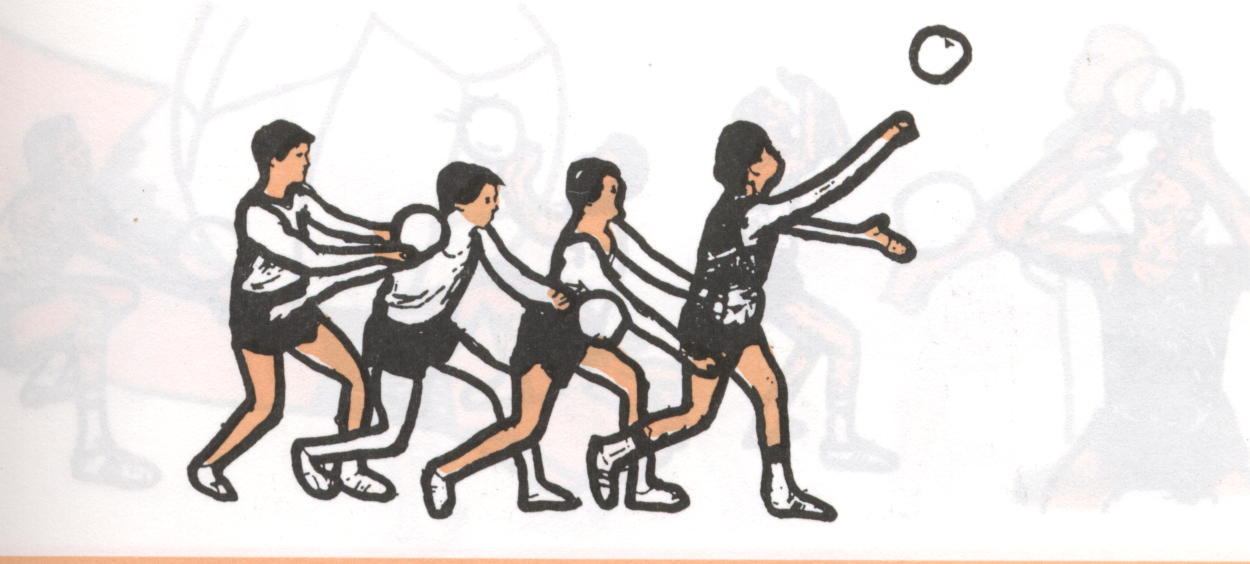 أسلوب الاكتشاف
وصفه
أسلوب الاكتشاف الموجه
هو تحرك الطالب بدون ضوابط موجهه 
مثلا
تحرك الطالب بأي طريقة يرغبها على الخط المستقيم الموجود على ارض الملعب مما يتسبب في عدم الوصول للهدف المطلوب من المهارة لذلك سوف نركز على الاكتشاف الموجه
الموجه
متعدد
(حر)
أهداف أسلوب الاكتشاف الموجه
شغل الطالب في عملية استكشافية معينة
تنمية العلاقة الايجابية بين الطالب والمعلم من خلال عملية الاكتشاف
تنمية عملية التفكير والاستقصاء والاكتشاف
تنمية الصبر لكل من الطالب والمعلم عن طريق الممارسة
بنية أسلوب الاكتشاف الموجه
مميزات أسلوب الاكتشاف الموجه
يمارس الطالب عددا من الأوضاع حتى يتوصل   إلى الوضع الصحيح للأداء
 يشترك الطالب في تحديد الهدف والوصول إليه 
 ينمي لدى الطلاب التفكير العميق وربط الأداء الحركي  بالقدرات البدنية 
 يتحقق تصور الذات لدى الطالب عن طريق مستوى إدراكه
قنوات النمو في أسلوب الاكتشاف الموجه
الجانب المهاري : يركز الطالب على الأمور التي يريد المعلم استكشافها 
الجانب الاجتماعي : تكون علاقة الطالب مع المعلم أكثر من علاقته مع الطالب
الجانب الانفعالي : يتحرك النمو الانفعالي في أقصى مدى له وذلك حسب نجاح كل طالب في عملية الاكتشاف
الجانب المعرفي : في هذا الأسلوب ينشغل الطالب في عملية فكرية معينه وبذلك يكون النمو المعرفي في أقصى مدى له عن باقي الأساليب
قنوات أسلوب الاكتشاف الموجه
خطوات تنفيذ أسلوب الاكتشاف الموجه
تحديد الهدف : مثل أن يكتشف الطالب الطريقة الصحيحة للحجل
وضع البدائل والحركات التي تشبه الحجل متضمنة طريقة الحجل الصحيح
يقوم الطالب بأداء المهارة بأوضاع مختلفة على حسب البدائل المعروفة
بعد تجريب جميع الأوضاع يطلب المعلم المقارنة بين جميع البدائل
يسأل المعلم ما الطريقة الصحيحة للحجل
يرجح المعلم الطريقة الصحيحة للحجل بطريقة منطقية مثل : الحجل لأبعد مسافة في كل وضع ،لذى يقوم المعلم بعمل سباق .. حتى يتأكد الطالب من الطريقة الصحيحة للحجل
يمارس الطالب مهارة الحجل بالطريقة الصحيحة للوصول لدرجة الإتقان
نماذج
 توضيحية لبعض الأساليب
أسلوب التطبيق بتوجيه المعلم ( التدريبي)
وصف الأسلوب
يسميه البعض بأسلوب الممارسة، ويتفق هذا الاسلوب مع اسلوب (الامر) في قرارات التخطيط والتقويم ويختلف عنه في قرارات التنفيذ حيث تتحول مجموعة من صلاحيات اتخاذ القرار من المعلم الى الطالب ويظهر هذا التحول في النقاط التسع التالية وهي :
المكان : لكل تمرين او مهارة وضعها الابتدائي حيث يختار الطالب المكان الذي يناسبه0
الأوضاع : كل تمرين او مهارة لها وضعها الابتدائي ، حيث يختار كل طالب الوضع الذي يشعرفيه بالراحة النفسية 
نظام العمل: إعطاء فرصة لكل طالب ليعمل بمفرده0
وقت البداية للعمل: الطالب هو الذي يحدد البداية حسب استجابته للتعليمات0
الإيقاع الحركي : يختلف كل طالب عن الاخر في سرعة اداء التمرين او الانسيابية في اداء المهارة0
الانتهاء من العمل : الطالب هو الذي يحدد الانتهاء من العمل حسب قدراته وامكاناته0
الراحة : بعض الطلاب يحتاج الى راحة أكثر من زميله الاخر0
المظهر : يختلف الطالب في مظهره العام أثناء  أداء التمرين او المهارة عن زميله0
إلقاء  الأسئلة للتوضيح : ليس هناك وقت محدد للطلاب في الاستفسار حيث ان كل طالب يسأل المعلم في الوقت الذي يحتاج إلى توضيح عن الأداء  أو الاعمال0
وهذا الاسلوب يوجد ظروف ملائمة للتعلم وتحقيق العديد من الأهداف ، فيما يتعلق بالأداء ودور الطالب في الاسلوب ، كما ان الطالب لديه مساحة من الوقت لممارسة الاداء بعد تحديد اعطاء اشارة البدء وتحديد السرعة والإيقاع 0
بنية أسلوب التطبيق بتوجيه المعلم ( التدريبي)
أهداف أسلوب التطبيق بتوجيه المعلم ( التدريبي)
أهداف مرتبطة بالموضوع :
أن يؤدي الطالب الأعمال المطلوبة كما شرحت له0
أن يتعرف الطالب على أن الأداء الجيد مرتبط بتكرار العمل0
أن يربط الطالب بين العمل والوقت الملائم له0
محاولة الوصول إلى الأداء المطلوب قدر الإمكان 0
التعرف بالخبرة أن الأداء الجيد مرتبط بالمعلومات عن الاداء0
يتعرف الطالب بالخبرة على أن هذه المعلومات يمكن الحصول عليها من أشكال متعددة من التغذية الراجعة0
أهداف مرتبطة بدور الطالب
أهداف مرتبطة بدور الطالب :
اتخاذ القرارات التسعة التي انتقلت اليه عند تنفيذ قرارات التخطيط ( الاعداد )0
يتعرف بالخبرة بأن اتخاذ القرار يلائم العمل 0
البدء في اول العمل الافرادي لفترة معينة 0
البدء في خبرة النشاط التعليمي بأسلوب التعليم بتوجيه المعلم ( التدريبي ) وتعلم تحويل القرارات عما كان عليه في الاسلوب الامري 0
الدخول في خبرة علاقة جديدة والتي تتضمن توقع التغذية الراجعة الخاصة للفرد 0
يتقبل ادائه في العمل دون مقارنة دائمة مع الاخرين 0
يحترم دور زملائه الاخرين وقراراتهم في الفئات التسع 0
ان يتحمل المسؤولية في اتخاذ القرارات التسعة 0
قنوات النمو في اسلوب التطبيق بتوجيه المعلم ( التدريبي ) :
في هذا الاسلوب يلاحظ التقدم في جوانب النمو نتيجة اتخاذ الطالب للقرارات التسعة ما عدا الجانب المعرفي 0
الجانب الــمـهاري :
هناك تقدم نتيجة ان الطالب يمارس العمل بدون اوامر مباشرة من المعلم0
2. الجانب الاجتماعي :
إن حرية اختيار الطالب للاماكن يجعل الطالب يختار المكان القريب من زميله الذي يرتاح اليه0
3. الجانب الانفعالي :
ينمو في هذا الاسلوب الجانب الانفعالي اكثر من سابقه وذلك نتيجة لزيادة نمو الجانبين المهاري والاجتماعي 0
4. الجانب المعرفي :
يكون النمو قليلا في هذا الاسلوب نظرا للتركيز على جانب التذكر 0
قنوات النموفي أسلوب التطبيق بتوجيه المعلم ( التدريبي)
خطوات أسلوب التطبيق بتوجيه المعلم ( التدريبي)
قرارات التخطيط :وهي القرارات التي يتخذها المعلم قبل تدريس أي جزء من أجزاء الدرس 0
 تحديد موضوع الدرس0
 تحديد الاهداف0
 تحديد جزء من الدرس0
 تحديد الاسلوب0
 النظام0
 الزمن 0
قرارات التنفيذ :
دور المعلم :
يشرح المعلم اسلوب التنفيذ ومسؤولية الطالب في اتخاذ القرارات التسعة 0
اعطاء وقت لكل طالب يعمل بمفرده 0
تقديم التغذية الراجعة 0
الاجابة على تساؤلات الطلاب قبل البدء في الاداء 0
تابع
قرارات التنفيذ :
دور الطالب :
استلام بطاقة المهام والمحكات من المعلم وهي من اهم الوسائل المساعدة 0
تسجيل المعلومات العامة في الورقة 0
اخذ المكان المناسب 0
البدء في العمل وتسجيل النتائج 0
الاتصال بالمعلم عند الحاجة 0
تسليم بطاقة المهام والمحكات الى المعلم 0
قرارات التقويم
أن الأهداف في قرارات التقويم تركز على إعطاء تغذية راجعة لكل طالب ، ولإتمام ذلك يتحرك المعلم من طالب الى أخر ليلاحظ أداء الطلاب وقدرتهم على اتخاذ القرارات التسع ليسجل ملاحظاته على ورقة العمل
تصميم بطاقة المهام ( المعيار ) في أسلوب التطبيق بتوجيه المعلم ( التدريبي)
تشمل ورقة المعيار التعليمات الضرورية عن ماذا يفعل الطالب أثناء أداء أو استخدام الأسلوب التدريبي ؟ وتتضمن عادة البيانات التالية :
بيانات عن الاسم والفصل والتاريخ 0
أسلوب التدريس المستخدم (التدريبي)0
رقم ورقة العمل 0
موضوع الدرس واسم النشاط0
توجيهات للطالب حول استخدام الورقة والغرض منها 0
وصف العمل0
الكم 0
بيانات عن التقدم 0
بيانات عن التغذية الراجعة 0
رسومات توضيحية 0
أهمية ورقة العمل
تقلل من شرح المعلم للمهارة 0
تعين الطلاب على تذكر جزئيات المهارة وطريقة ادائها 0
تجعل الطلاب يركزون مع المعلم خلال شرح المهارة 0
تعين الطلاب على التركيز والانتباه ومتابعة خطوات الاداء 
تدوين تقدم الطلاب خلال الاداء 0
ورقة معيار (1)الارسال في كرة الطائرة من اسفل مواجه ، الأسلوب التدريبي
اسم الطالب :                           الفصل :                 التاريخ    /    /           رقم البطاقة (15)
تعليمات الطالب :
1- مارس العمل كما هو موصوف 0                                      ( التعليم )
2- اداء  الارسال من اسفل مواجه اربع مرات 0
تابع
( التطبيق )
اداء الاعمال كما هو موضح في الورقة 0
وضع علامة (        ) اما العمل المكتمل وعلامة ( × ) امام العمل الغير مكتمل 0
مثال رقم ( 1 ) لورقة عمل لأسلوب التطبيق بتوجيه المعلم
الاسم :                            الاسلوب : التدريبي                              رقم البطاقة
الفصل :                              التاريخ     /    /
موضوع الدرس : الارسال من اسفل المواجه في الكرة الطائرة 0
دور الطالب :
اداء العمل كماهو موضح في الورقة0
ضع علامة ( صح ) امام العمل المكتمل وعلامة ( × ) امام العمل الغير مكتمل 0
صور لتوضيح أسلوب التطبيق بتوجيه المعلم ( التدريبي)
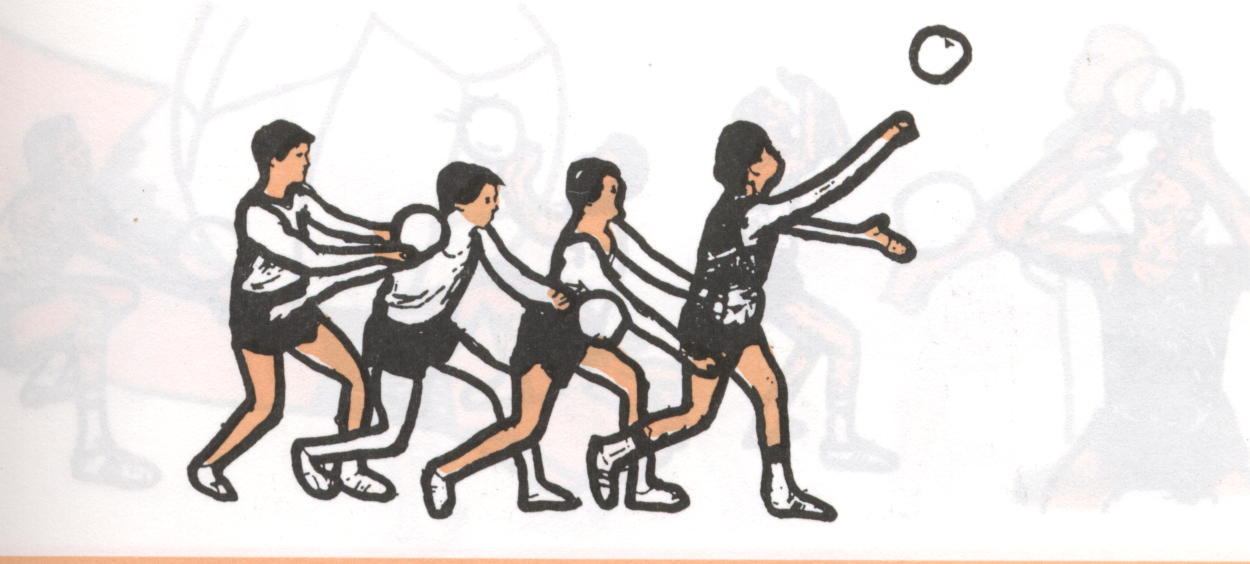 أسلوب الاكتشاف
وصفه
أسلوب الاكتشاف الموجه
هو تحرك الطالب بدون ضوابط موجهه 
مثلا
تحرك الطالب باي طريقة يرغبها على الخط المستقيم الموجود على ارض الملعب مما يتسبب في عدم الوصول للهدف المطلوب من المهارة لذلك سوف نركز على الاكتشاف الموجه
الموجه
متعدد
(حر)
أهداف أسلوب الاكتشاف الموجه
شغل الطالب في عملية استكشافية معينة
تنمية العلاقة الايجابية بين الطالب والمعلم من خلال عملية الاكتشاف
تنمية عملية التفكير والاستقصاء والاكتشاف
تنمية الصبر لكل من الطالب والمعلم عن طريق الممارسة
بنية أسلوب الاكتشاف الموجه
مميزات أسلوب الاكتشاف الموجه
يمارس الطالب عددا من الأوضاع حتى يتوصل   إلى الوضع الصحيح للأداء
 يشترك الطالب في تحديد الهدف والوصول إليه 
 ينمي لدى الطلاب التفكير العميق وربط الأداء الحركي  بالقدرات البدنية 
 يتحقق تصور الذات لدى الطالب عن طريق مستوى إدراكه
قنوات النمو في أسلوب الاكتشاف الموجه
الجانب المهاري : يركز الطالب على الأمور التي يريد المعلم استكشافها 
الجانب الاجتماعي : تكون علاقة الطالب مع المعلم أكثر من علاقته مع الطالب
الجانب الانفعالي : يتحرك النمو الانفعالي في أقصى مدى له وذلك حسب نجاح كل طالب في عملية الاكتشاف
الجانب المعرفي : في هذا الأسلوب ينشغل الطالب في عملية فكرية معينه وبذلك يكون النمو المعرفي في أقصى مدى له عن باقي الأساليب
قنوات أسلوب الاكتشاف الموجه
خطوات تنفيذ أسلوب الاكتشاف الموجه
تحديد الهدف : مثل أن يكتشف الطالب الطريقة الصحيحة للحجل
وضع البدائل والحركات التي تشبه الحجل متضمنة طريقة الحجل الصحيح
يقوم الطالب بأداء المهارة بأوضاع مختلفة على حسب البدائل المعروفة
بعد تجريب جميع الأوضاع يطلب المعلم المقارنة بين جميع البدائل
يسأل المعلم ما الطريقة الصحيحة للحجل
يرجح المعلم الطريقة الصحيحة للحجل بطريقة منطقية مثل : الحجل لأبعد مسافة في كل وضع ،لذى يقوم المعلم بعمل سباق .. حتى يتأكد الطالب من الطريقة الصحيحة للحجل
يمارس الطالب مهارة الحجل بالطريقة الصحيحة للوصول لدرجة الإتقان
تم 
بحمد الله